11
Информатика  и ИТ
класс
Web-дизайн и его программное обеспечение Создание и редактирование
 Web-страниц программой Macromedia Flash
Вы узнаете:
Программное обеспечение web-дизайна
Как установить программу Micromedia flash
Панель инструментов  Micromedia flash
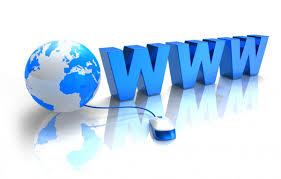 Задание для самостоятельной работы
Ответить на вопрос:
Что понимается под Web-сайтом?

Выполнить задание:
Откройте Web сайт www.natlib.uz и сделайте анализ ее дизайна.
Что  такое web-страница, web-сайт,web-дизайн
Web -сайт (на английском Web- Site, Web - паутина, Site - место) - объединенные под одним IP адресом или доменом, совокупность Web- страниц.
Созданные только на HTML сайты являются статическими, но все современные сайты являются динамическими.
Что  такое web-страница, web-сайт,web-дизайн
В настоящее время для создания и редактирования Web сайтов широко используются программы Macromedia Dreamweaver, Macromedia Flash, язык программирования Java Script. Эти программы имеют возможности создания Web страниц, вставки в них текстовой, графической информации, анимации, аудио и видео информации, а также связывать Web страницы между собой.
Java Script является языком программирования, код которого вставляется в документ HTML. В этом языке широко используются макрокоманды, т.е. создаются новые команды, которые потом вызывается именем этой команды.
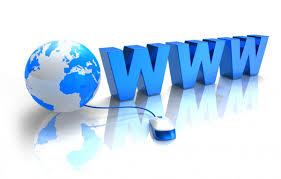 Арифметические операции в Java Script
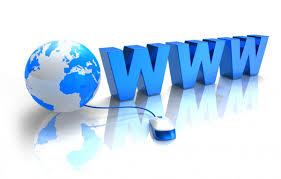 Арифметические операции в Java Script
Java Script позволяет создавать интерактивные Web страницы.
Пример:Создать окно формы, вычисляющее площадь треугольника по формуле Герона в Java Script 
(S=√p(p-a)(p-b)(p-c)), где p=(a+b+c)/2, а, b, с- стороны треугольника).
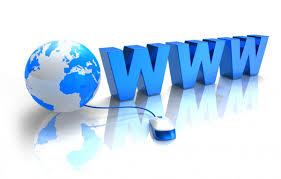 Арифметические операции в Java Script
<html> <head><title> Треугольник</title></head>
<body> <font color="green"size=5> Вычисление площади треугольника</font>
<script type="text/javascript">function Ploshad() {
var a=document.myform.Storona1.value;
var b=document.myform.Storona2.value;
var c=document.myform.Storona3.value;
if((a+b)>c)&&((a+c)>b)&&((b+c)>a)) {var p=(a+b+c)/2;
var s=Math.sqrt(p*(p-a)*(p-b)*(p-c));
document.myform.Otvet.value=s;} else{
document.myform.Otvet.value="Нельзя построить треугольник из этих отрезков";}} </script><form name="myform">
<b><font color="0000ff"> Введите значение сторон треугольника:
</font>
<p>длина стороны a<input type ="text"size ="20" name="Storona1">
<p>длина стороны b<input type ="text"size ="20" name="Storona2">
<p>длина стороны c<input type ="text"size ="20" name="Storona3">
<p> <input type ="button" value ="вычислить" onclick="Ploshad()">
<input type ="reset" value ="обновить" >
<p>площадь треугольникa<input type ="text" size ="50" name="Otvet">
</form></body>
</html>
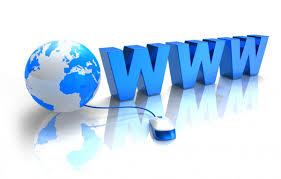 Macromedia Flash 8
Программа Macromedia Flash 8, в первую очередь, использует векторную графику. Хотя формат SWF имеет некоторые недостатки, он предоставляет огромные возможности пользователям и широко используется в Web дизайне, благодаря удобству создания анимационных эффектов и вычислительной мощности.
Macromedia Flash 8 запускается следующей последовательностью команд: 
Пуск—►Все программы—►Macromedia—►Macromedia Flash
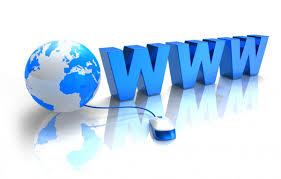 Панель инструментов Macromedia Flash 8
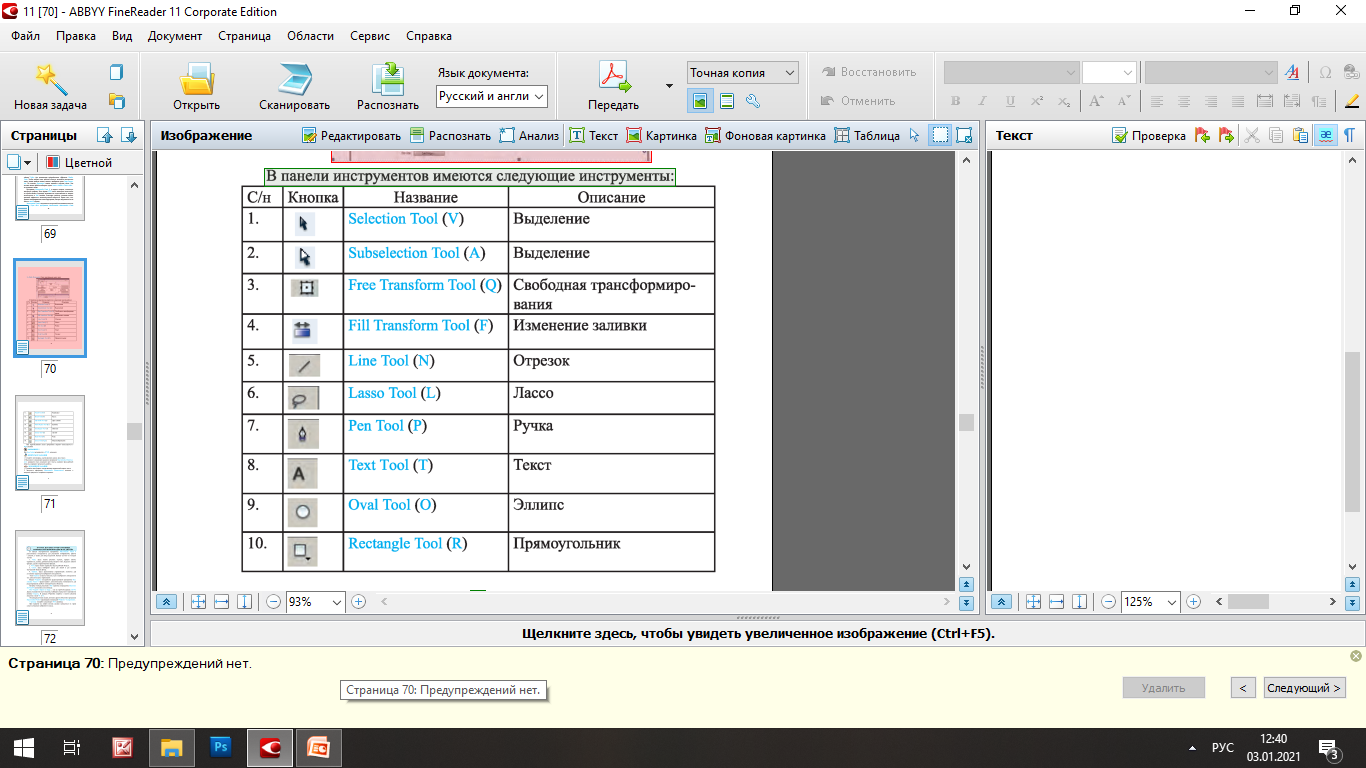 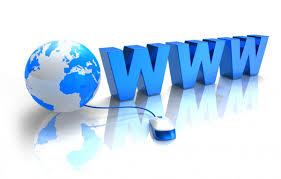 Панель инструментов Macromedia Flash 8
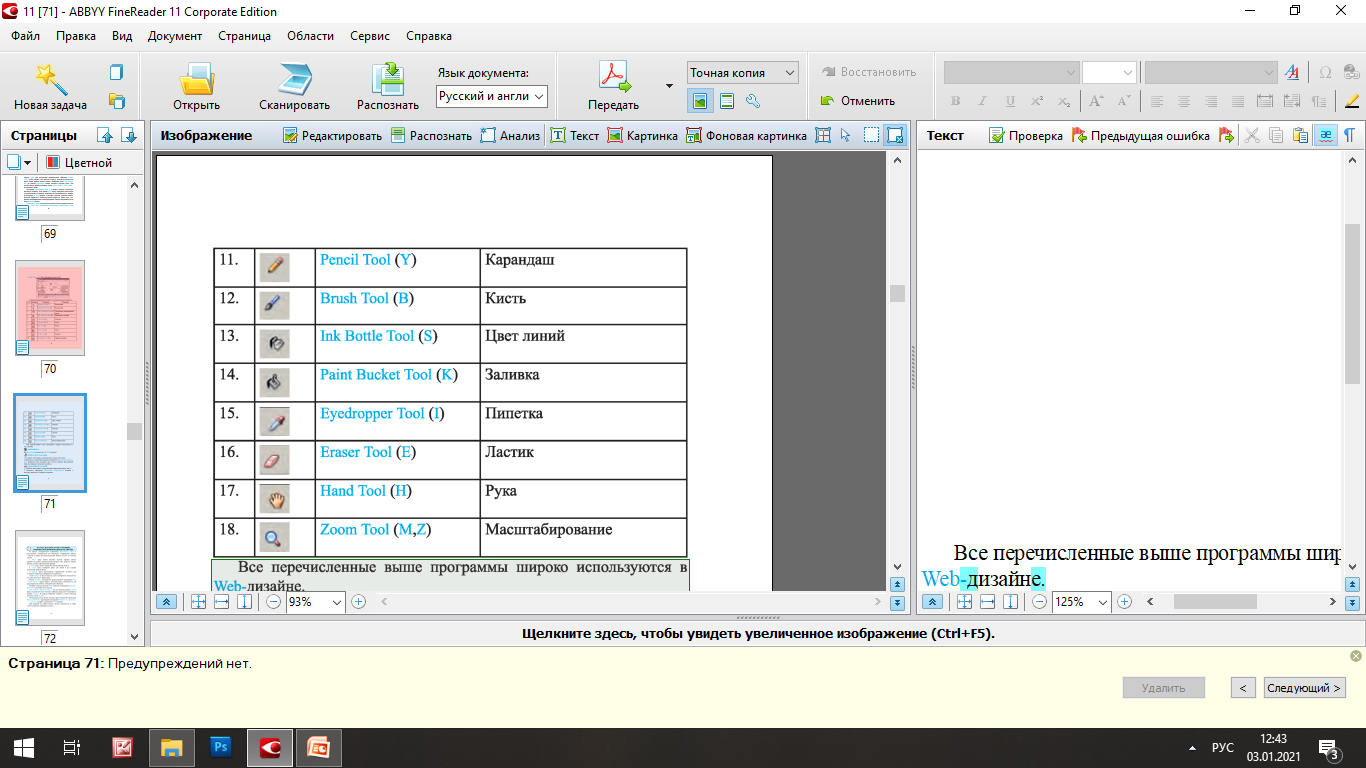 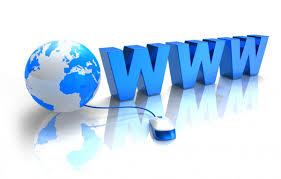 Узнали  на уроке:
Программное обеспечение web-дизайна
Как запустить программу Micromedia flash
Панель инструментов  Micromedia flash
Задание для самостоятельной работы
1.Cоздайте окно формы, вычисляющее площадь треугольника.